Evaluation – September 2015
Minerva Plant Evaluation
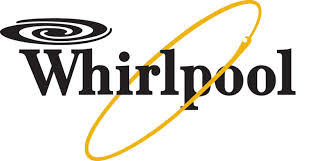 September 21st – October 1st 2015
Objectives
Demonstration Objectives

Concept Design
 Confirm features to measure 
 Confirm visual fixture scheme
Reference GD&T
Reference Plant CMM fixture scheme
Confirm all parts can be measured in plant environment
Black/Gray/Blue porcelain
Metal

Physical Setup
Determine where to locate system
Setup area scanners
Conduct Risk Assessment – Sundeep Jaganath

System Validation
Drift Check Results
CMM Correlation Results
Variation Reduction Analysis

Next Steps
General Notes
Proposed Solution
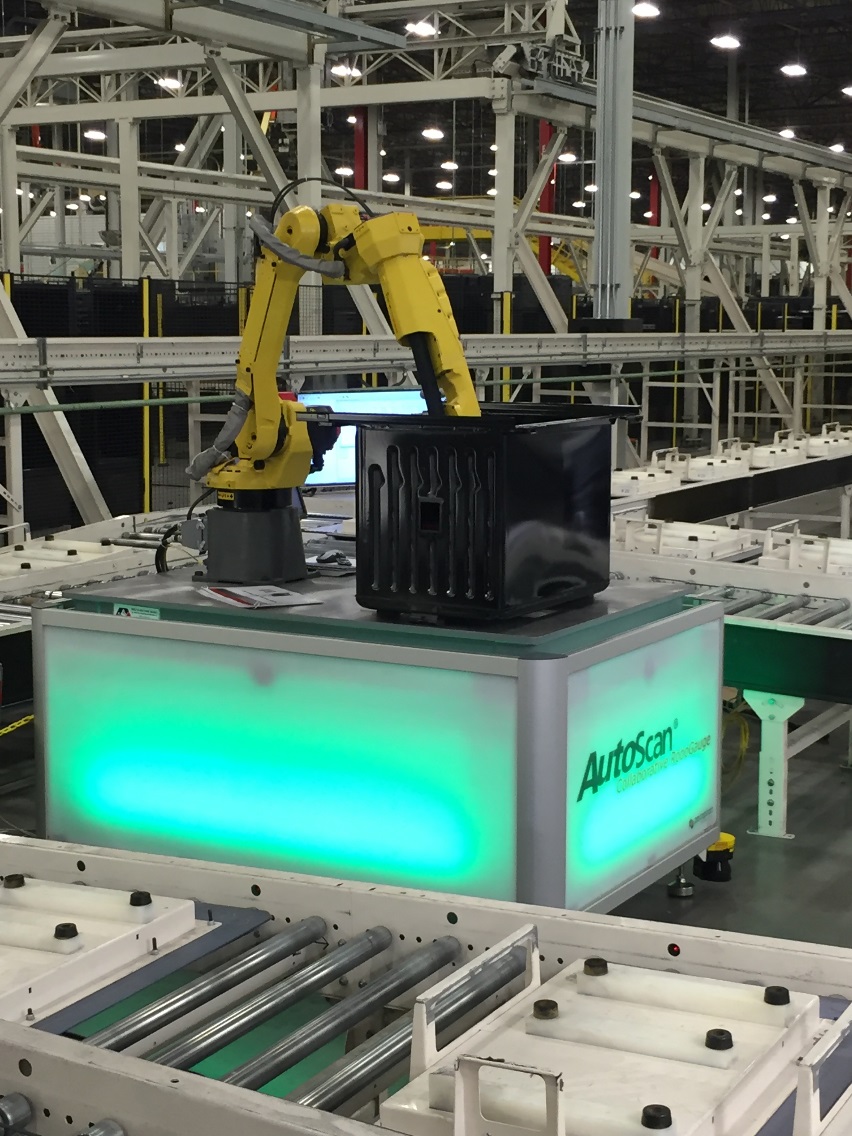 Concept Design:   Overview
Details

Drift Check
Error Proofing
3 Measurement Locations
Model Measurement
30” Minerva Model
 21 Checkpoints
Datum A (3)
Datum B (2)
Datum C (1)
Rail Width Positions
Rail 2 Left/Right Front (2)
Rail 2 Left/Right Middle (2)
Rail 2 Left/Right Rear (2)
Rail 5 Left/Right Front (2)
Rail 5 Left/Right Middle (2)
Rail 5 Left/Right Rear (2)
Rail 7 Left/Right Front (2)
Rail 7 Left/Right Middle (2)
Rail 7 Left/Right Rear (2)
9 Relationships
Cavity Widths
Front/Middle/Rear @ three rail positions
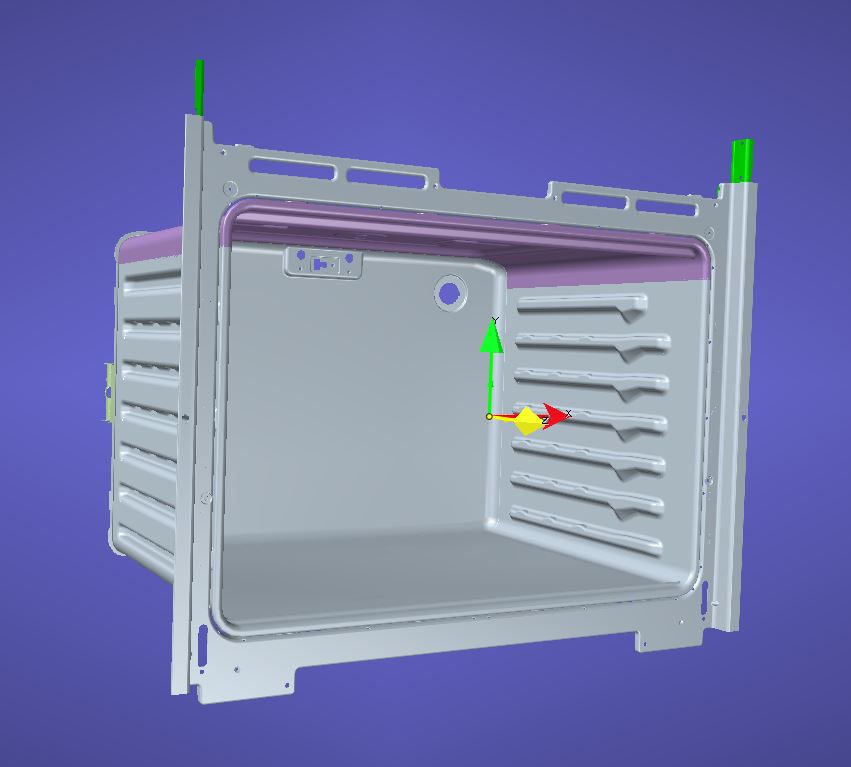 Concept Design:   GD&T Markup
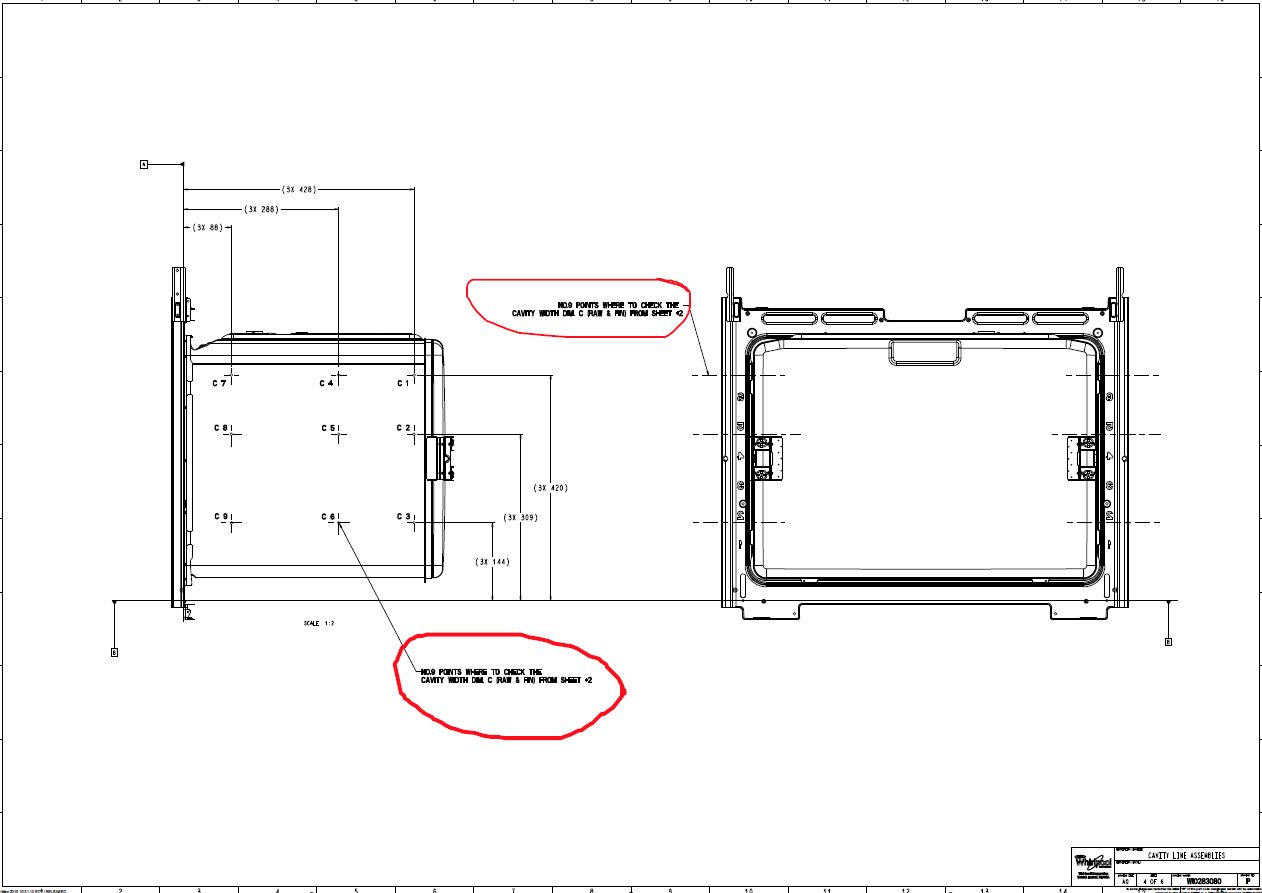 General Capability Notes
The Cavity widths are measured at locations near the C1 through C9 Callouts.
[Speaker Notes: Supplied By Chad Lako]
Concept Design:   Features
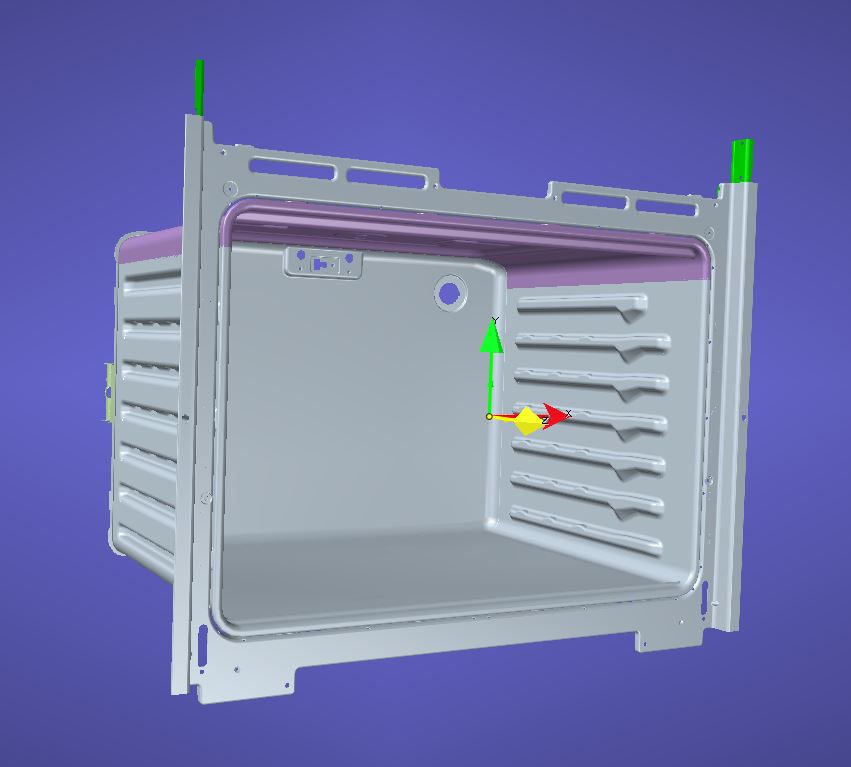 Whirlpool Datums

Datum A1
Datum A2
Datum A3
Datum B1
Datum B2
Datum C1
A3
The Visual Fixture Scheme
has been confirmed to match that of the Minerva CMM.
A2
B2
A1
B1
C1
Concept Design:   Measurement Locations
C1: distance between L1 and R1
C4: distance between L4 and R4
C7: distance between L7 and R7
R7
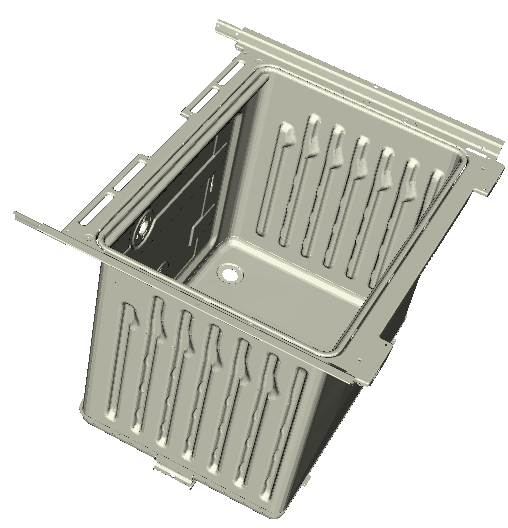 R4
R1
l
l
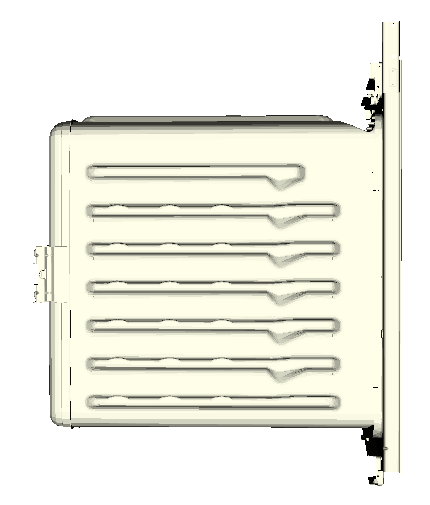 l
l
l
l
l
R8
R5
R2
L7
l
R9
R6
R3
l
l
l
l
L4
l
l
l
l
l
L8
L5
L2
L1
l
L9
L6
L3
C4
C7
C1
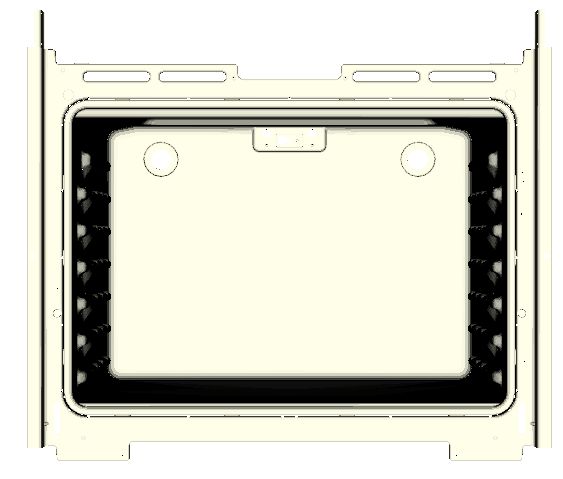 C5
C8
C2
L1/L4/L7
R1/R4/R7
C1/C4/C7
C6
C9
C3
L2/L5/L8
R2/R5/R8
Y
C2/C5/C8
L3/L6/L9
R3/R6/R9
Y
C3/C6/C9
X
Z
Physical Setup
Physical Setup
Fixed Locators handle all Parts
Area Scanner Volume Adjusted for Measurement Area
Risk Assessment Comducted – Sept. 22nd (Sundeep  Jaganath)
Robot Paths & Pendant Display Tested
Fanuc M-10iA 12 Robot
DCS Robot
Cycle Times
Fiducial Measurement ~ 8 seconds
Error Proofing ~ 14 seconds
Part Measurement ~ 102 seconds
Robot Cycling Speed at 50% 
     of Robot Maximum Speed due to Risk Assessment Report
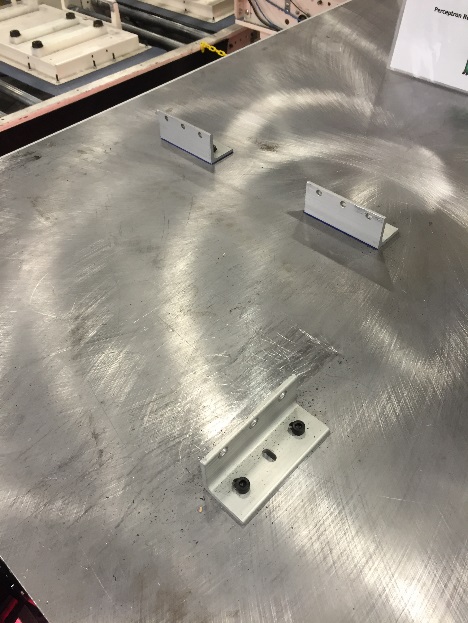 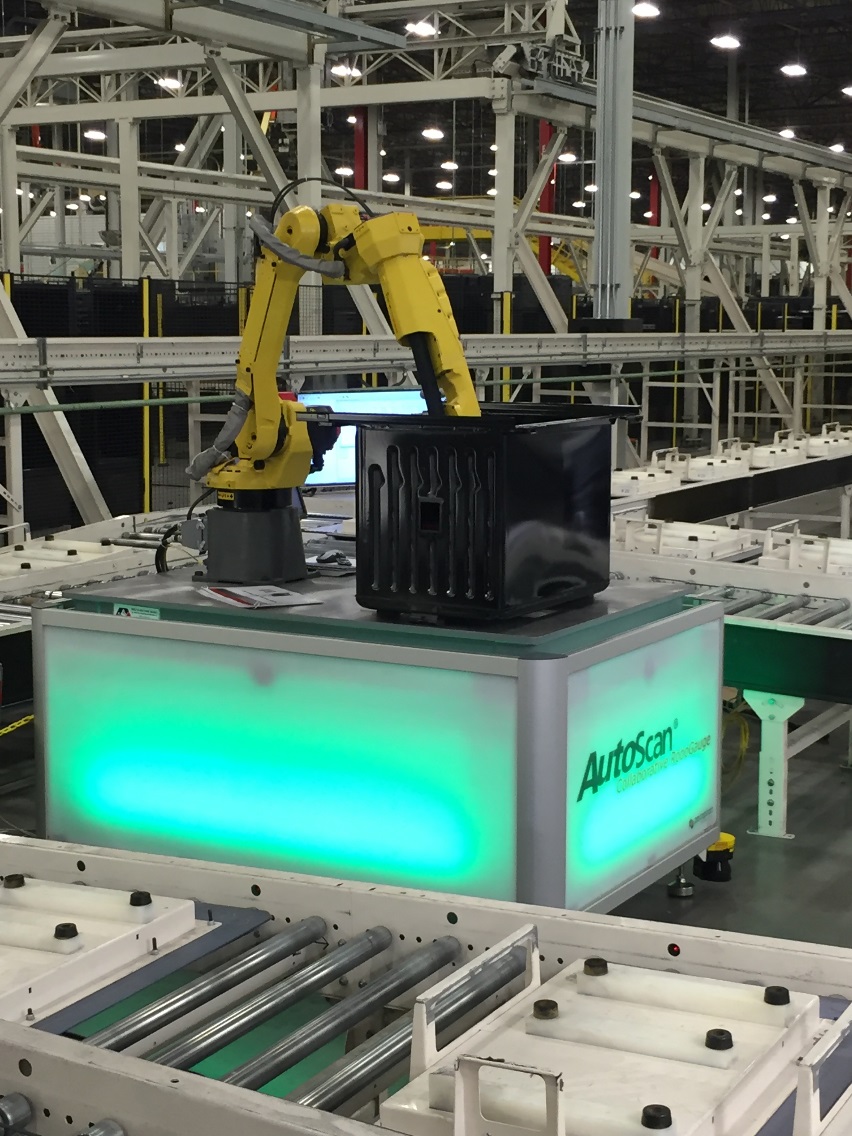 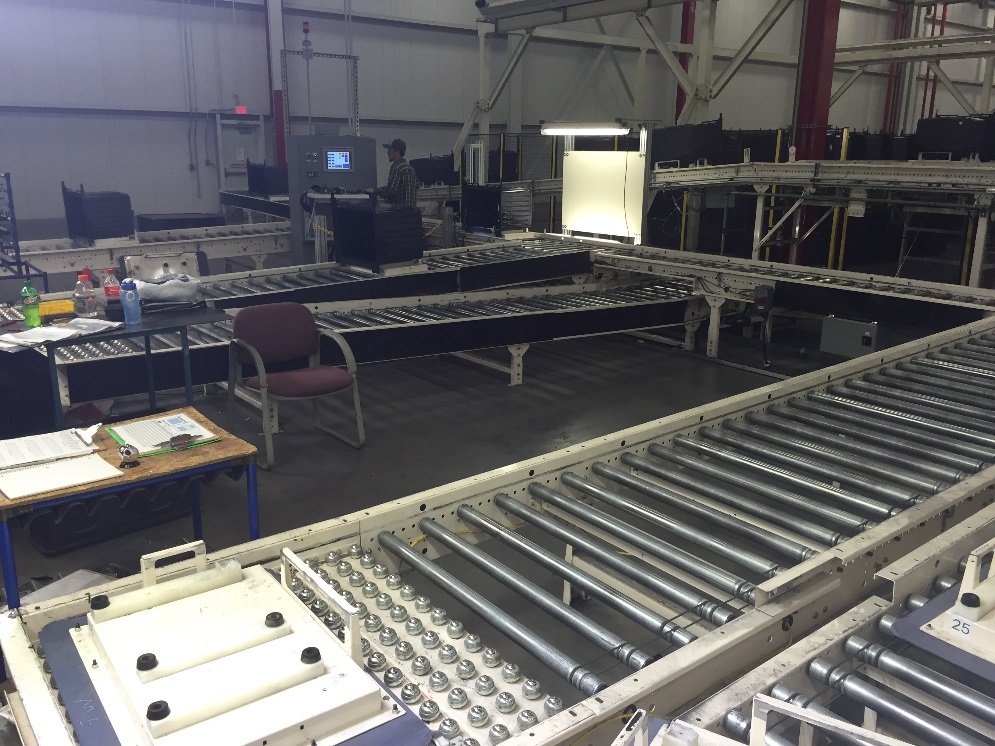 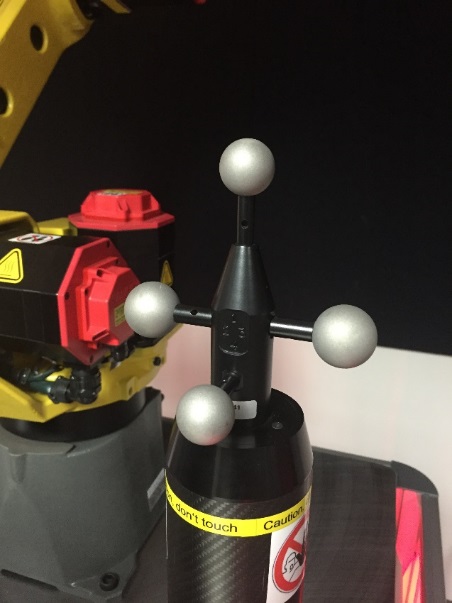 Video:   Full Routine – Blue Cavity
System Validation – Drift Check Results
Results

233 Drift Check Cycles from 9/22 to 9/29
Range of .17 mm
A couple flyers when system starts up
Initial analysis is Robot Temperature Compensation is not needed.
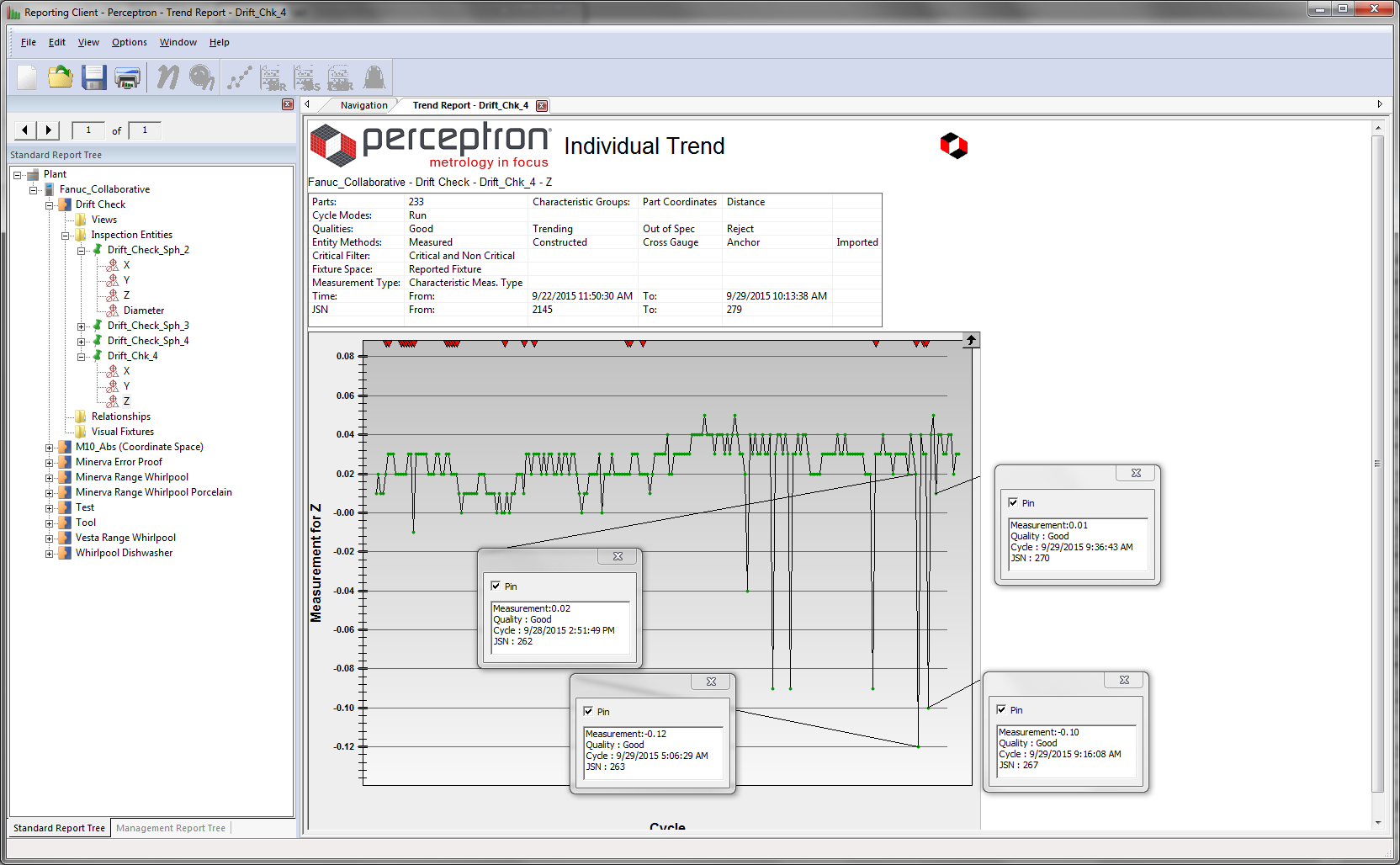 System Validation – Correlation Study
Results
10 Parts run through Perceptron Station and CMM
All 3 Porcelain Colors were Measured
Correlation is between width distance across cavity opening
2 CMM feature locations
2 Perceptron surface algorithms
Worst Correlation Coefficient at 0.956
Maximum Offset of only 0.128
285 Cavities have been measured as of 1:33PM 9/30.
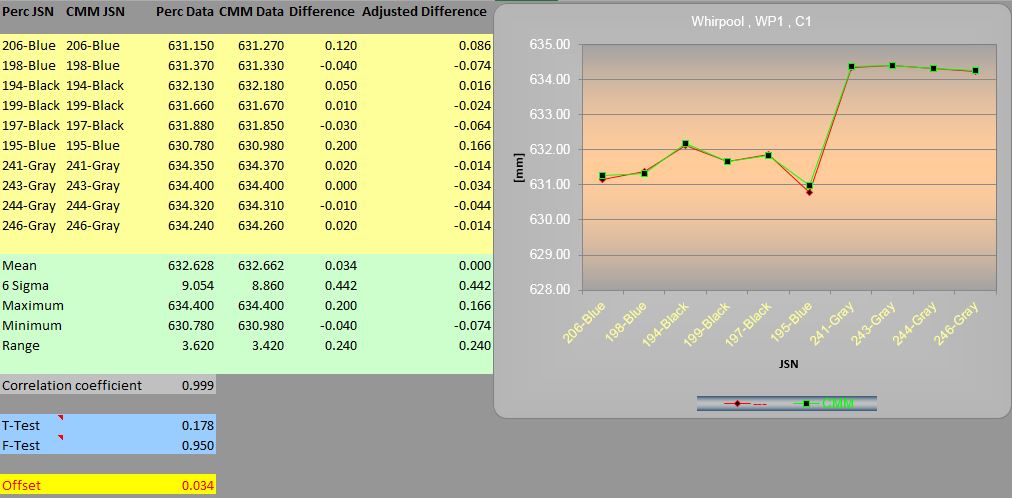 C1
System Validation – Correlation Study
Results
10 Parts run through Perceptron Station and CMM
All 3 Porcelain Colors were Measured
Correlation is between width distance across cavity opening
2 CMM feature locations
2 Perceptron surface algorithms
Worst Correlation Coefficient at 0.956
Maximum Offset of only 0.128
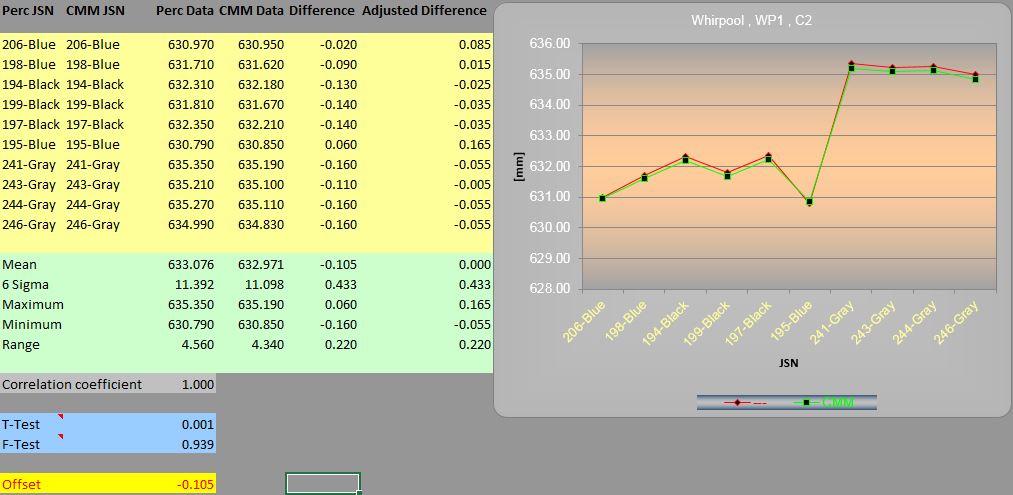 C2
System Validation – Correlation Study
Results
10 Parts run through Perceptron Station and CMM
All 3 Porcelain Colors were Measured
Correlation is between width distance across cavity opening
2 CMM feature locations
2 Perceptron surface algorithms
Worst Correlation Coefficient at 0.956
Maximum Offset of only 0.128
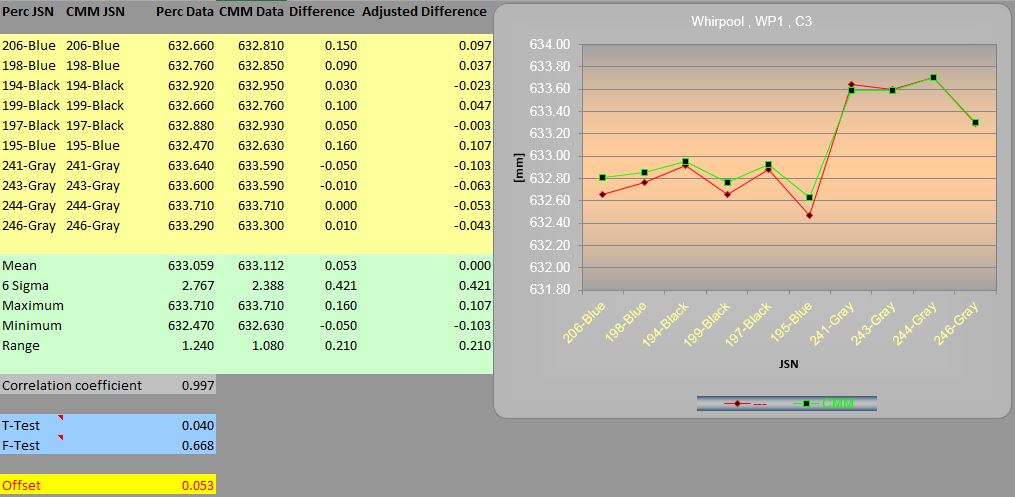 C3
System Validation – Correlation Study
Results
10 Parts run through Perceptron Station and CMM
All 3 Porcelain Colors were Measured
Correlation is between width distance across cavity opening
2 CMM feature locations
2 Perceptron surface algorithms
Worst Correlation Coefficient at 0.956
Maximum Offset of only 0.128
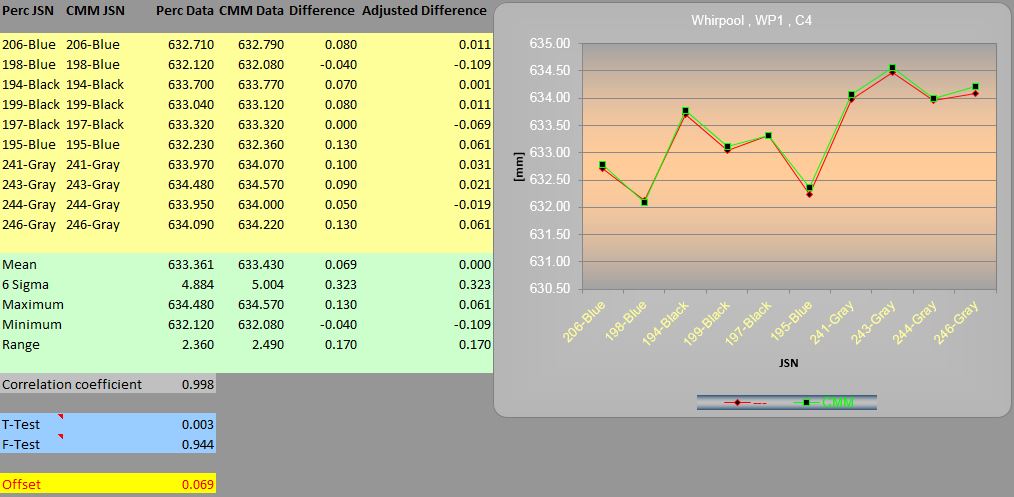 C4
System Validation – Correlation Study
Results
10 Parts run through Perceptron Station and CMM
All 3 Porcelain Colors were Measured
Correlation is between width distance across cavity opening
2 CMM feature locations
2 Perceptron surface algorithms
Worst Correlation Coefficient at 0.956
Maximum Offset of only 0.128
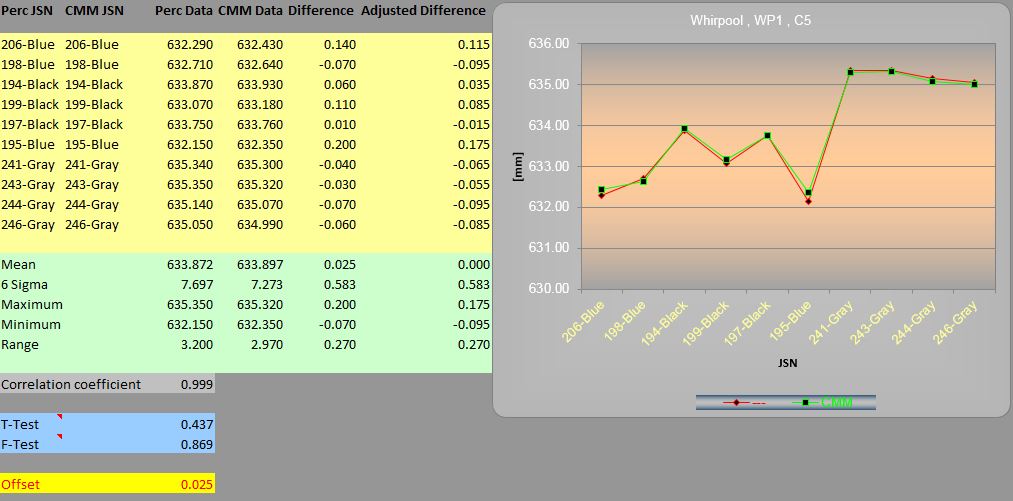 C5
System Validation – Correlation Study
Results
10 Parts run through Perceptron Station and CMM
All 3 Porcelain Colors were Measured
Correlation is between width distance across cavity opening
2 CMM feature locations
2 Perceptron surface algorithms
Worst Correlation Coefficient at 0.956
Maximum Offset of only 0.128
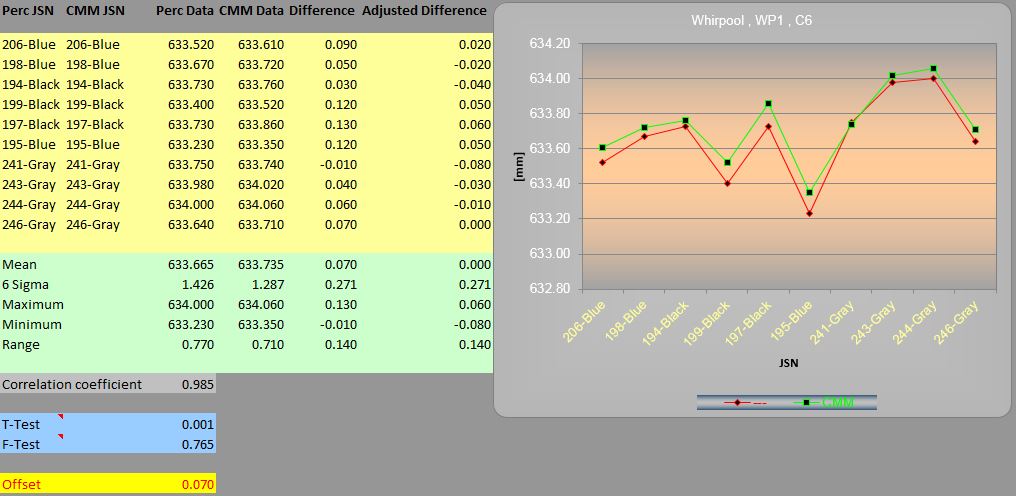 C6
System Validation – Correlation Study
Results
10 Parts run through Perceptron Station and CMM
All 3 Porcelain Colors were Measured
Correlation is between width distance across cavity opening
2 CMM feature locations
2 Perceptron surface algorithms
Worst Correlation Coefficient at 0.956
Maximum Offset of only 0.128
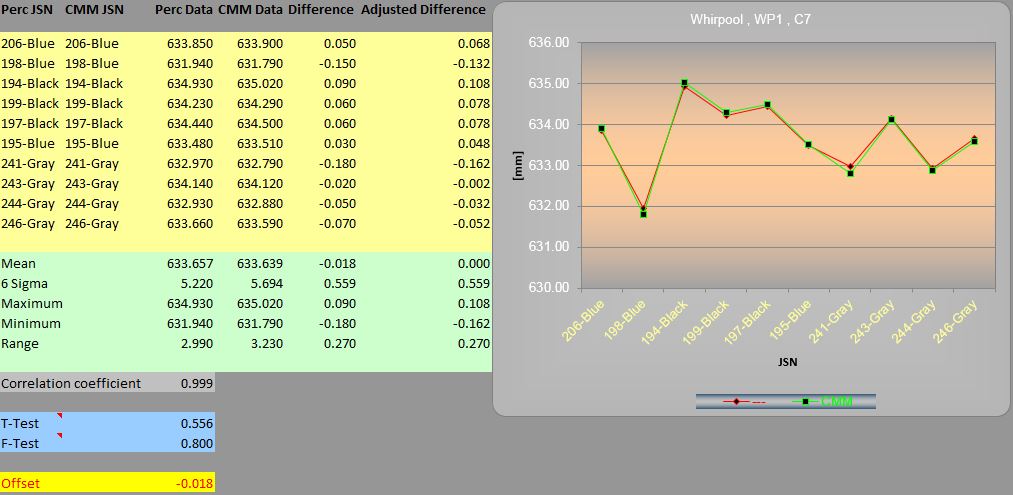 C7
System Validation – Correlation Study
Results
10 Parts run through Perceptron Station and CMM
All 3 Porcelain Colors were Measured
Correlation is between width distance across cavity opening
2 CMM feature locations
2 Perceptron surface algorithms
Worst Correlation Coefficient at 0.956
Maximum Offset of only 0.128
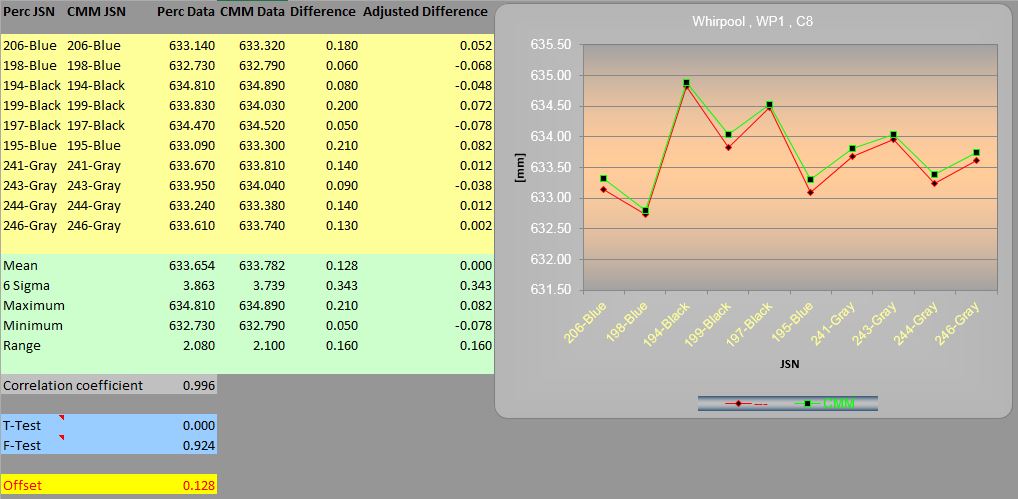 C8
System Validation – Correlation Study
Results
10 Parts run through Perceptron Station and CMM
All 3 Porcelain Colors were Measured
Correlation is between width distance across cavity opening
2 CMM feature locations
2 Perceptron surface algorithms
Worst Correlation Coefficient at 0.956
Maximum Offset of only 0.128
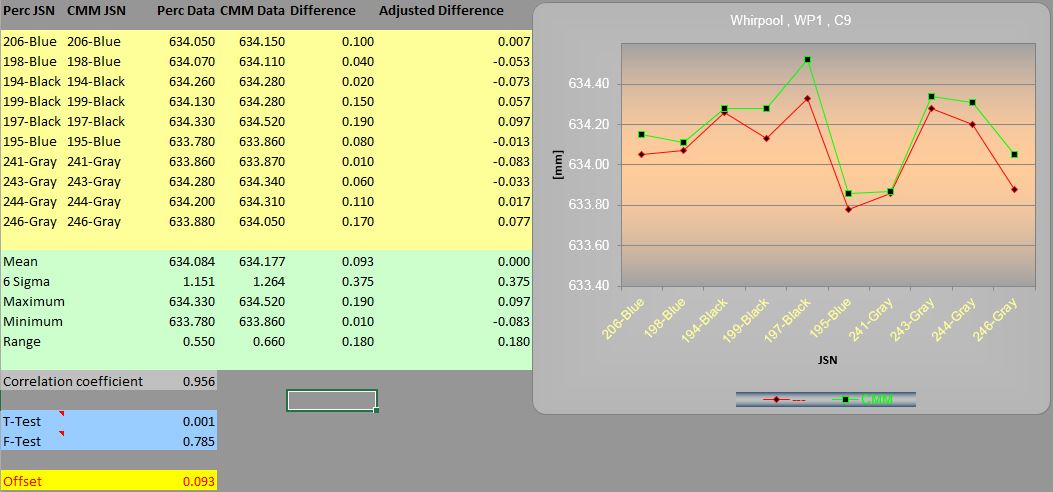 C9
System Validation – Measurement Monitor Display
Line Display – Cavity Widths
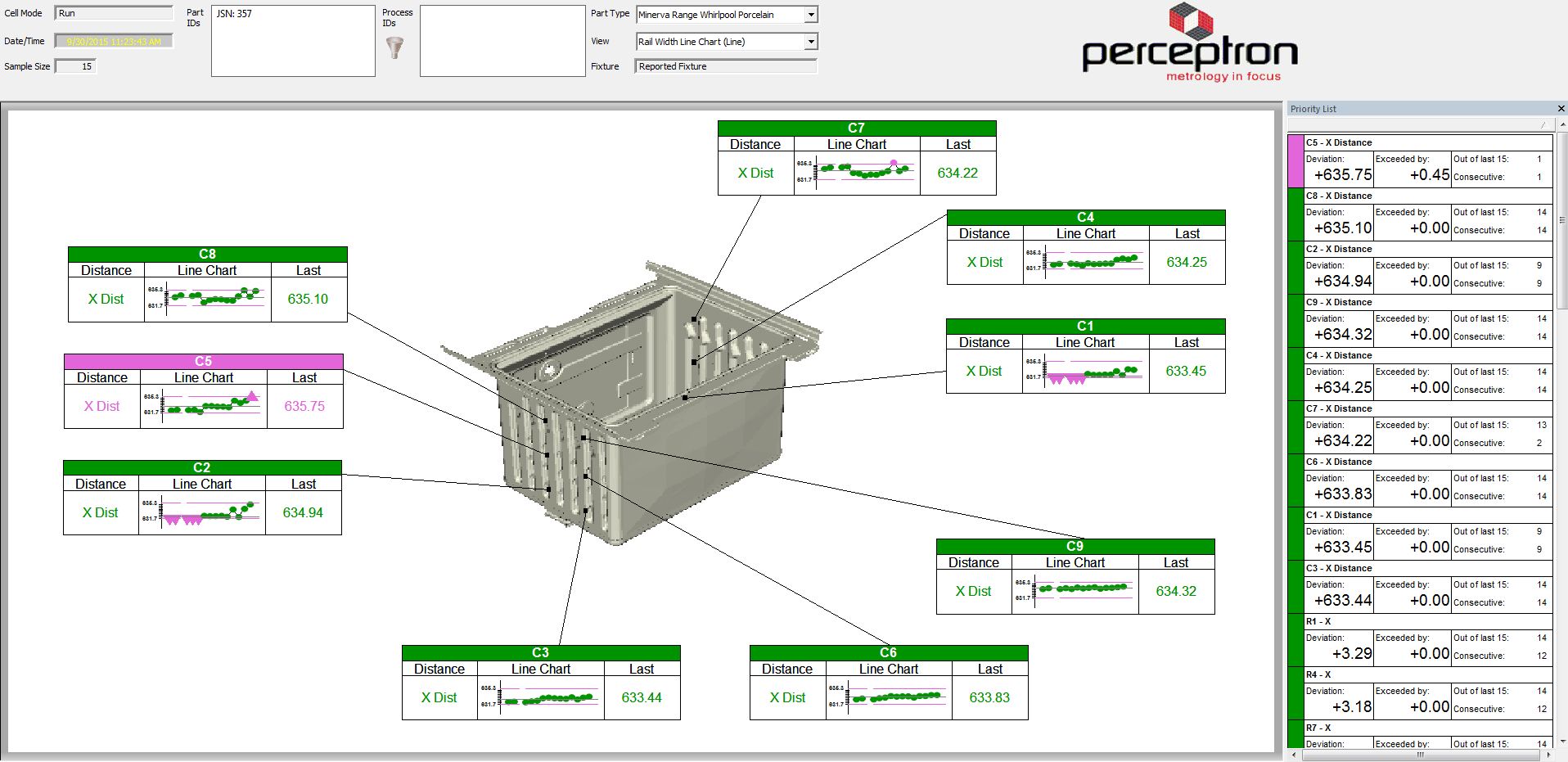 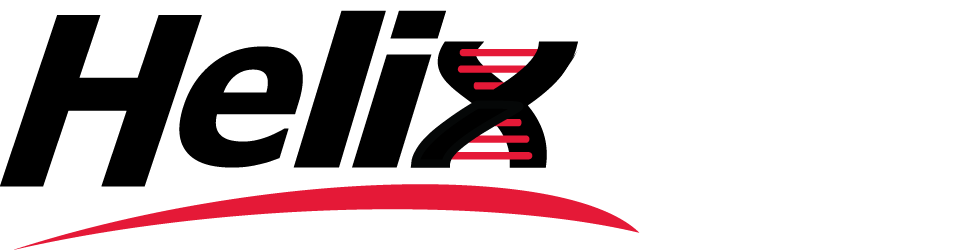 System Validation – Variation Reduction Analysis
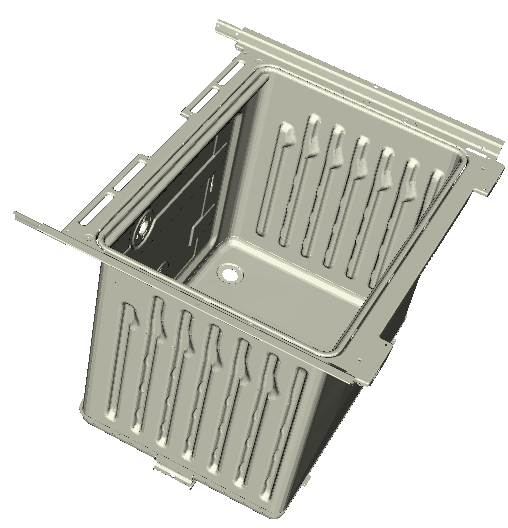 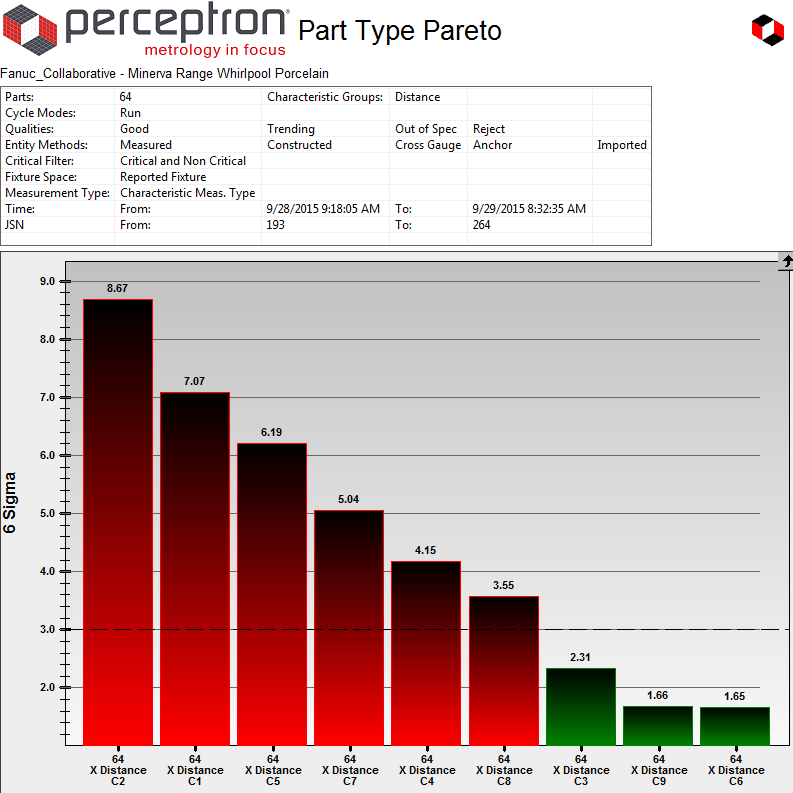 Distance 6-sigma variation Pareto chart based on Data collected on 9/28/2015
l
l
l
l
l
l
l
l
l
l
l
l
l
l
l
l
l
l
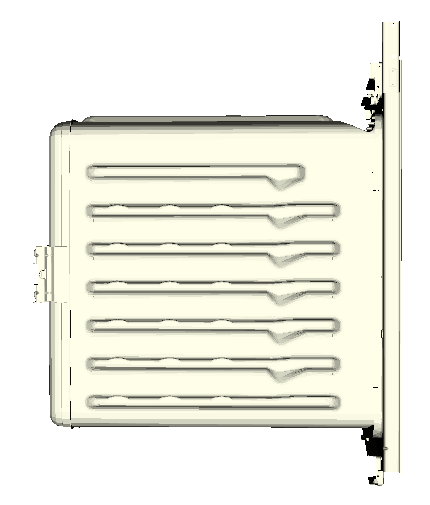 C7
C4
C1
C8
C5
C2
C4
C7
C1
C9
C6
C3
C5
C8
C2
C6
C9
C3
Next Steps
General Notes:
100% In-Line Measurement
10 Second Cycle Time
Model Mix Needs to be Identified
Minerva, Urso, Scott Line
Determines number of Required Stations
Possibility of Individual Part Identification (Barcode Scanner) in Future

Proposed Solution:
100% In-Line Automated Solution
1 or 2 Stations depending on Model Mix
Servo Slide Solution(s)
4 Sensors
3 Positions
Located after Current Sensing Station
Sensing Station Requirements
Determine part on carrier
Confirm parts are located correctly on carriers
Information to be sent to PLC
Repair Loop to be moved after last Perceptron Station 
Provide a list of Preferred Local Integrators
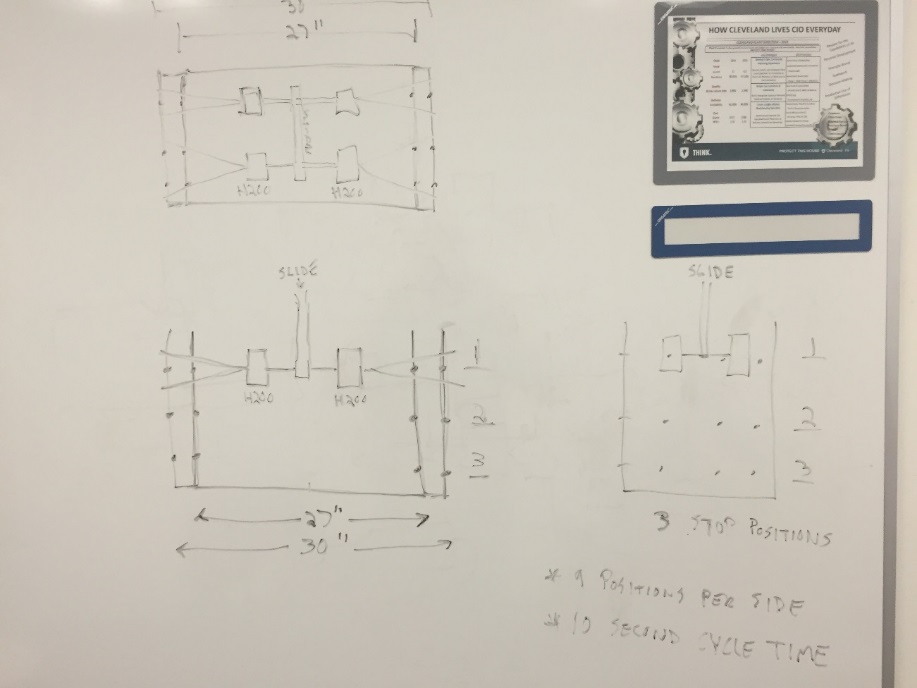 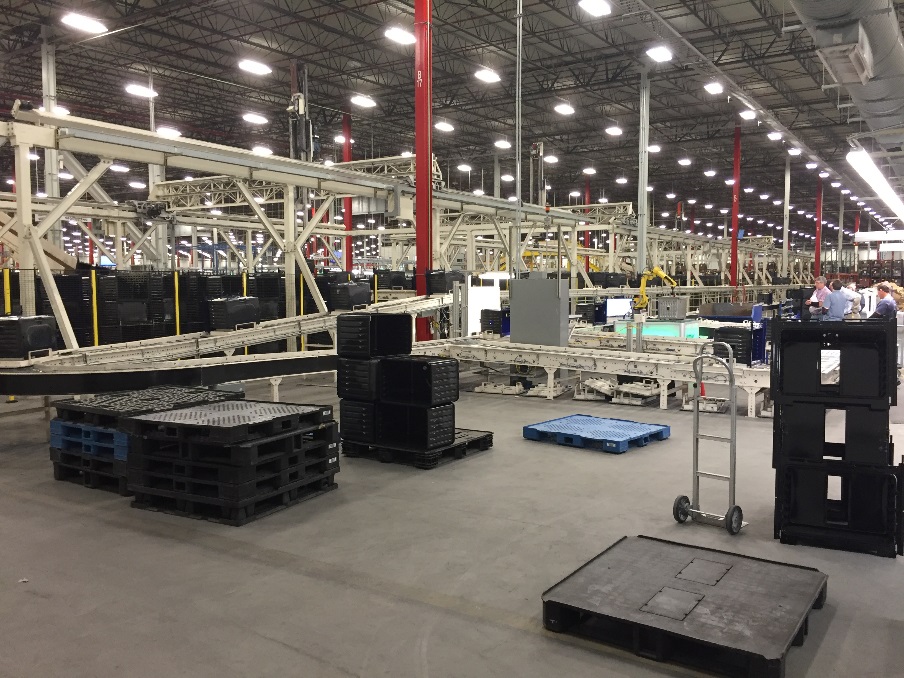